Learning intention: to explore apostrophes for possession.

What punctuation can you spot in this sentence? 


I can’t find Dad’s present.
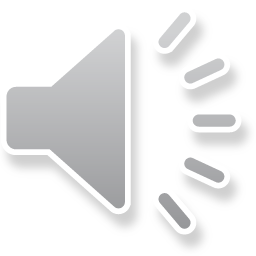 Capital letter 
Full stop 
Apostrophe for contraction  can not = can’t


I can’t find Dad’s present.

Apostrophe for possession- the present belongs to Dad.
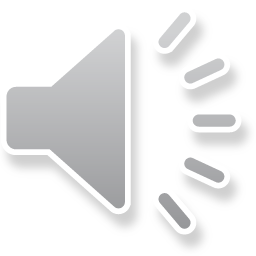 Let’s change the sentence so it uses an apostrophe for possession.
The underlined part needs to change.


Are you going to visit the house of the little pig?
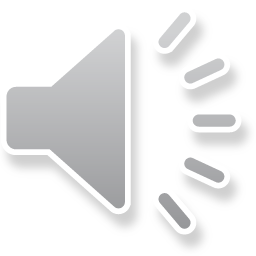 Are you going to visit the house of the little pig?

New sentence with apostrophe for possession:


Are you going to visit the little pig’s house?

The house belongs to the little pig = the little pig’s house.
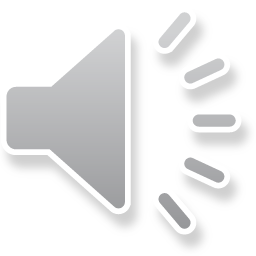 Can you change the underlined parts so that each sentence has an apostrophe for possession?

Do not let the cat of the wicked witch into this room.

The pond of the dragon was quiet.

The house of the wolf was old and cold.
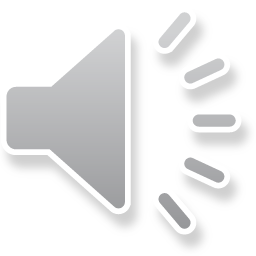 Can you change the underlined parts so that each sentence has an apostrophe for possession?

The lips of Snow White are bright red.

Up the hill is the den of the imp.

Where can I find the gold of the king?
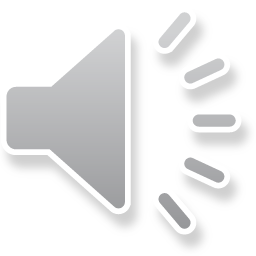